PIANOLA RESULTS:
RESULTS TABLE
TRAVELLERS
PLAYING YOUR HAND AGAIN
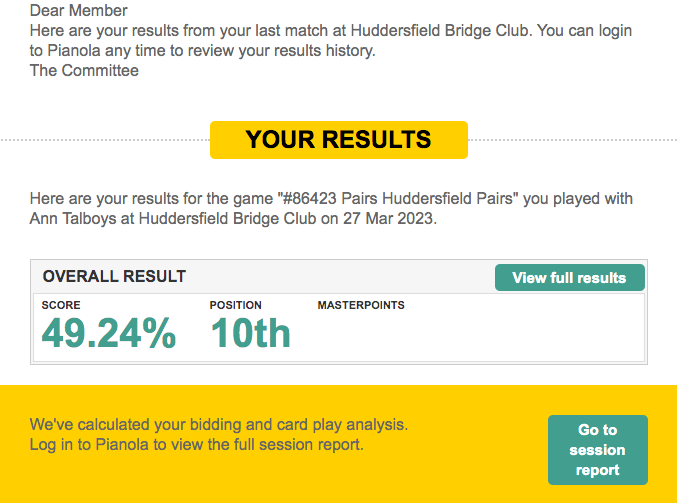 OPEN your email to see a message similar to the above. 
CLICK on View full results.
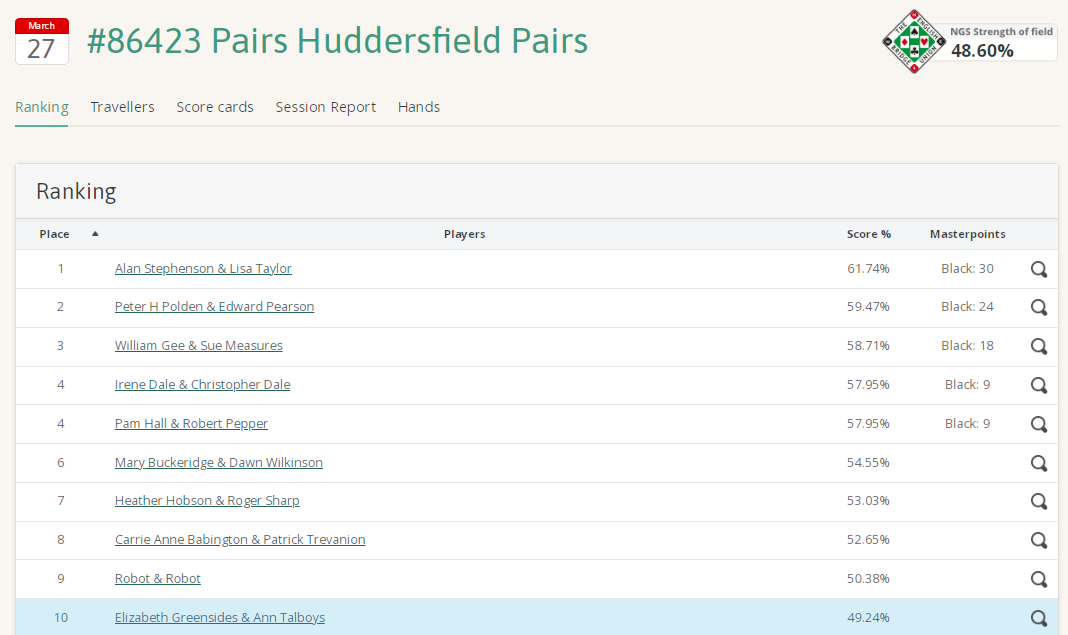 The results table will appear, as above.
Just above the table you will see a horizontal list. CLICK on Hands.
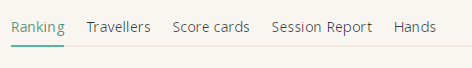 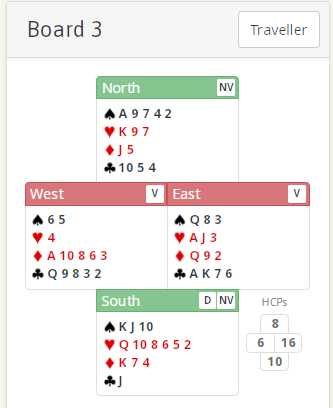 You can then look at any of the boards which you played during the session.
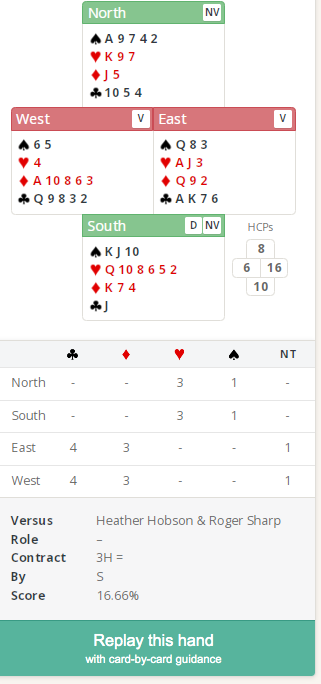 If you were playing online, your bidding will also be shown.
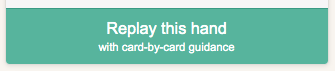 CLICK on the Replay this hand tab to …. Replay this hand.
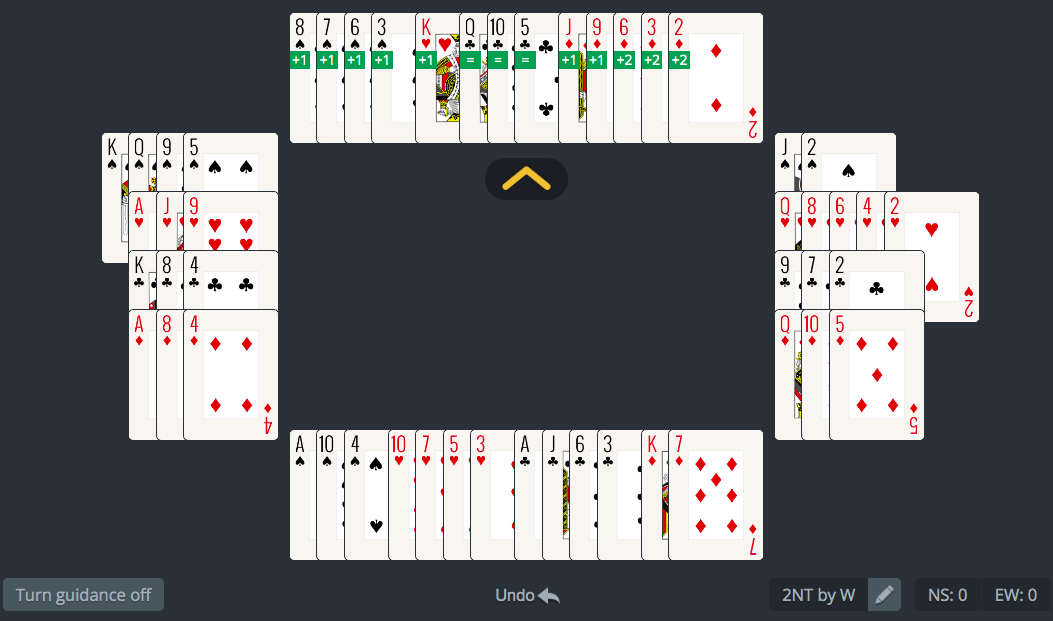 Play the hand again with, or without guidance.